«Развитие информационных ресурсов Минпромторга России в целях обеспечения повышения качества продукции военного назначения»
Мушков Александр Юрьевич, 
заместитель генерального директора по научной работе ФГУП «ВНИИ «Центр»

Андреев Сергей Николаевич, 
руководитель Центра каталогизации ФГУП «ВНИИ «Центр»
Москва 2021 год
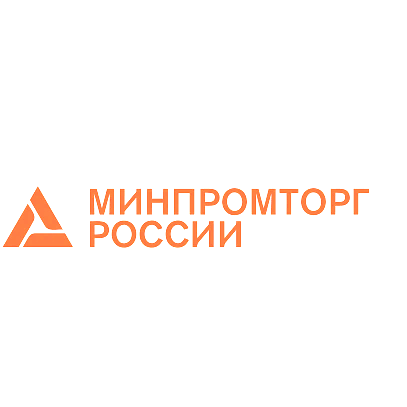 а
Схема информационного взаимодействия в ходе анализа качества изделий ВВСТ
Показатели качества изделий ВВСТ из различных источников
ФГУП ВНИИ «Центр»,
АО НИЦ «Прикладная Логистика»
ФГУП ВНИИ «Центр»
ФСВТС России
Минобороны России (УВП)
Cведения о рекламациях на образцы ВВСТ, поставляемые по ГОЗ и на экспорт
Сведения о качестве из табеля срочных донесений ВП МО РФ
(планируется)
Сведения о качестве и СМК предприятий 
(паспорта организаций ОПК)
Сведения о качестве экспортируемой продукции
(планируется)
Согласование перечня образцов и предприятий
Предприятие 1
…
Военное представительство 1
…
Головной исполнитель
Финальное изделие
Экспортный контракт 1
…
Финальное изделие 1
…
Предприятие N
Военное представительство N
Экспортный контракт N
Исполнитель составной части 1
…
Составная часть 1
…
Финальное изделие N
Центр эксплуатации и развития 
ИСУ ОПК
(ФГУП ВНИИ «Центр»)
Исполнитель составной части N
Составная часть N
- отчеты о результативности СМК;
- затраты на гарантийный и постгарантийный ремонт;
- собственные затраты на погашение рекламаций;
…
- общее количество рекламационных актов;
- донесения об авариях и катастрофах;
- акты исследования о причинах дефекта изделия;
- акты проверки технологического процесса;
…
- отчеты об эксплуатационных происшествиях;
- реестр отказов ПВН;
- рекламации, предъявляемые инозаказчиками;
- претензии к качеству и комплектности ПВН;

…
- рекламационные акты;
- характер дефекта;
- меры по исключению дефектов;
…
Результаты анализа качества изделий ВВСТ
Ежегодный доклад в Правительство Российской Федерации о состоянии и принятых мерах по обеспечению качества и повышения надежности поставляемой оборонной продукции
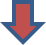 МИНПРОМТОРГ РОССИИ
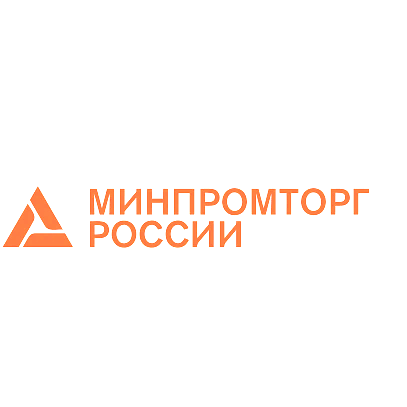 а
Результаты научно-практической конференции  
«Обеспечение соответствия продукции, поставляемой по ГОЗ»
Организатор конференции – Минпромторг России совместно с Минобороны России, АО «Концерн ВКО «Алмаз – Антей», ФГУП «ВНИИ «Центр»
22 декабря 2020 г., город Москва
Основные решения конференции
Одобрить опыт АО «Концерн ВКО «Алмаз – Антей» в создании автоматизированной системы управления качеством
Признать необходимость создания многоуровневой государственной системы обеспечения соответствия продукции (ГССП), поставляемой по ГОЗ, установленным требованиям
Рекомендовать АО «Концерн ВКО «Алмаз – Антей» и организациям, входящим в его структуру, направлять в центральный орган системы добровольной сертификации, в рамках которой были выданы сертификаты соответствия на продукцию и системы менеджмента качества организаций-поставщиков составных частей, комплектующих изделий, сырья и материалов, информацию об ухудшении качества ВВСТ по вине таких поставщиков
Признать необходимость корректировки законодательства о контрактной системе в части выведения из под требований 223-ФЗ «О закупках товаров, работ, услуг отдельными видами юридических лиц», организации закупки материалов и покупных комплектующих изделий по ГОЗ аналогично закупкам, осуществляемым в рамках военно-технического сотрудничества
ГССП должна основываться на следующих принципах
прослеживаемости продукции и ее технических и функциональных характеристик на всех стадиях ее жизненного цикла с целью подтверждения способности выполнять установленные функции и соответствовать заданным требованиям

мониторинга процессов разработки, производства, испытания, установки, монтажа, технического и сервисного обслуживания, ремонта, хранения, утилизации и реализации продукции, поставляемой по ГОЗ

системности решения технического, технологического, научно-методического и кадрового обеспечения, проблем импортозамещения, применения современных цифровых технологий и др. для обеспечения соответствия продукции, поставляемой по ГОЗ, установленным требованиям

обеспечения оперативного взаимодействия организаций оборонно-промышленного комплекса, федеральных органов исполнительной власти, государственных заказчиков, генеральных конструкторов по созданию ВВСТ, головных исполнителей и исполнителей ГОЗ на всех стадиях жизненного цикла продукции, поставляемой по ГОЗ

использования единой системы показателей и индикаторов качества продукции на всех стадиях ее жизненного цикла.
Рекомендовать АО «Концерн ВКО «Алмаз – Антей» активизировать взаимодействие с органами власти субъектов Российской Федерации и муниципальных образований, на территории которых расположены организации, входящие в его структуру и испытывающие дефицит в специалистах среднего профессионального образования, в части расширения бюджетных мест по таким специальностям